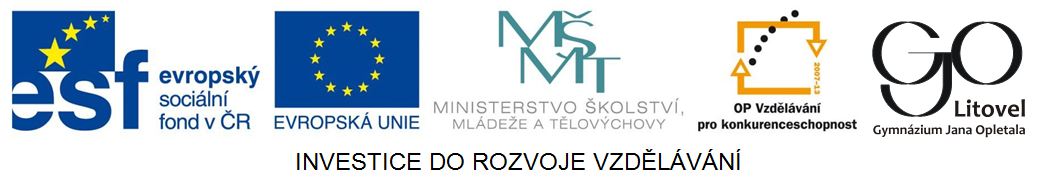 Růst rostlin
Fáze růstu rostlin
Faktory ovlivňující růst rostlin
Hu1_15
Fáze růstu rostlin
neukončený růst (nepohyblivost)
3 fáze růstu
1) embryonální fáze růstu
 dělení buněk (zvětšování počtu)
v meristémech (vrcholy stonků, kořenů)
v sekundárních meristémech
2) prodlužovací fáze růstu
buňky se nedělí
vakuoly nasávají vodu (splývají v jednu centrální vakuolu)
cytoplazma s jádrem zatlačena k buň. stěně
3) diferenciační fáze růstu
tvarové a funkční rozlišení buněk
auxin
Faktory ovlivňující růst rostlin
auxin
auxin
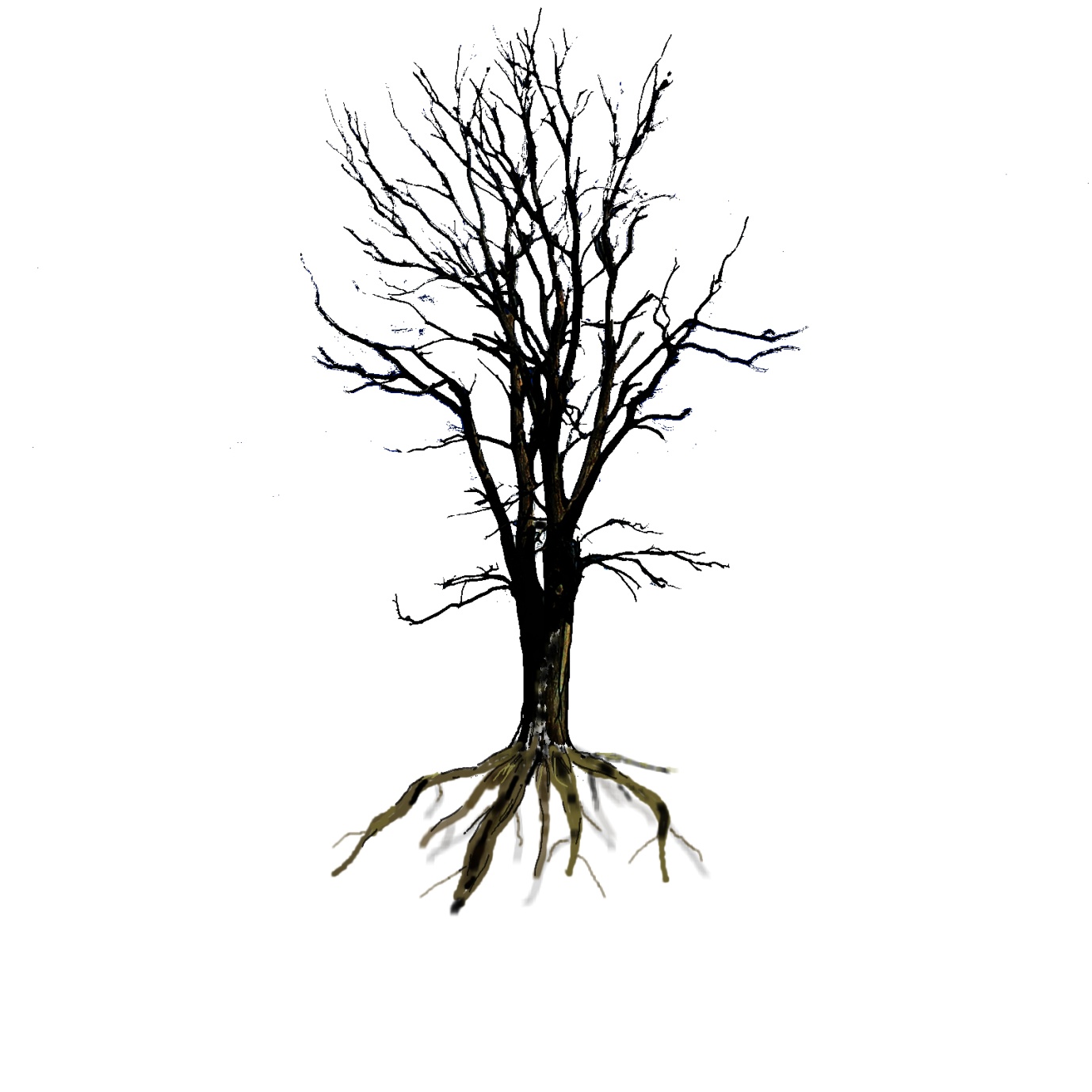 rostlinné hormony (fytohormony)
stimulátory růstu
auxin
hromadí se ve vrcholcích stonků rostlin
stimuluje jejich růst
ve vyšších koncentracích brzdí růst postranních pupenů (řez dřevin)
auxin
Faktory ovlivňující růst rostlin
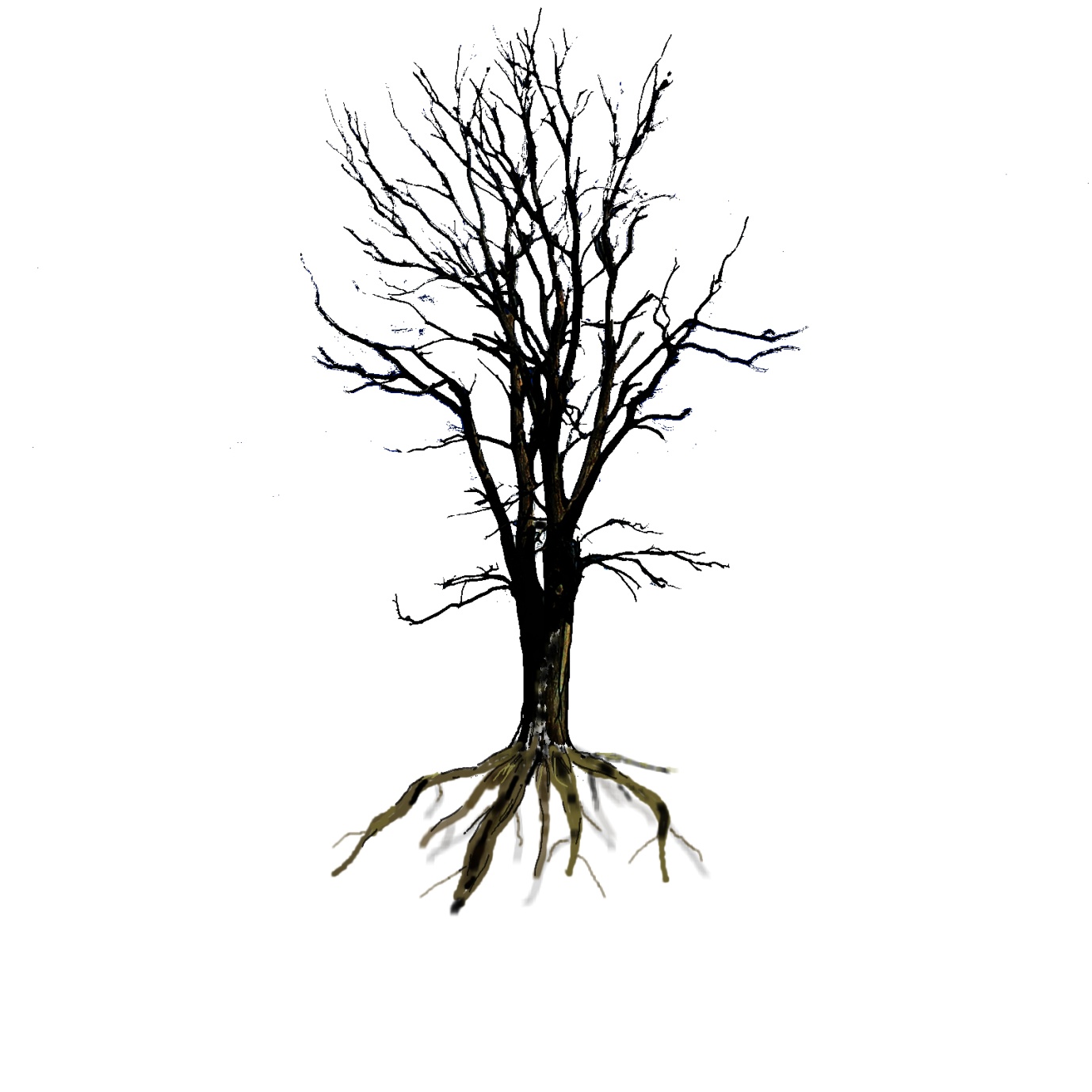 rostlinné hormony (fytohormony)
stimulátory růstu
cytokinin
hromadí se ve vrcholcích kořenů
stimuluje jejich růst
ve vyšších koncentracích brzdí růst postranních kořenů
cytokinin
cytokinin
cytokinin
giberel
in
giberel
in
Faktory ovlivňující růst rostlin
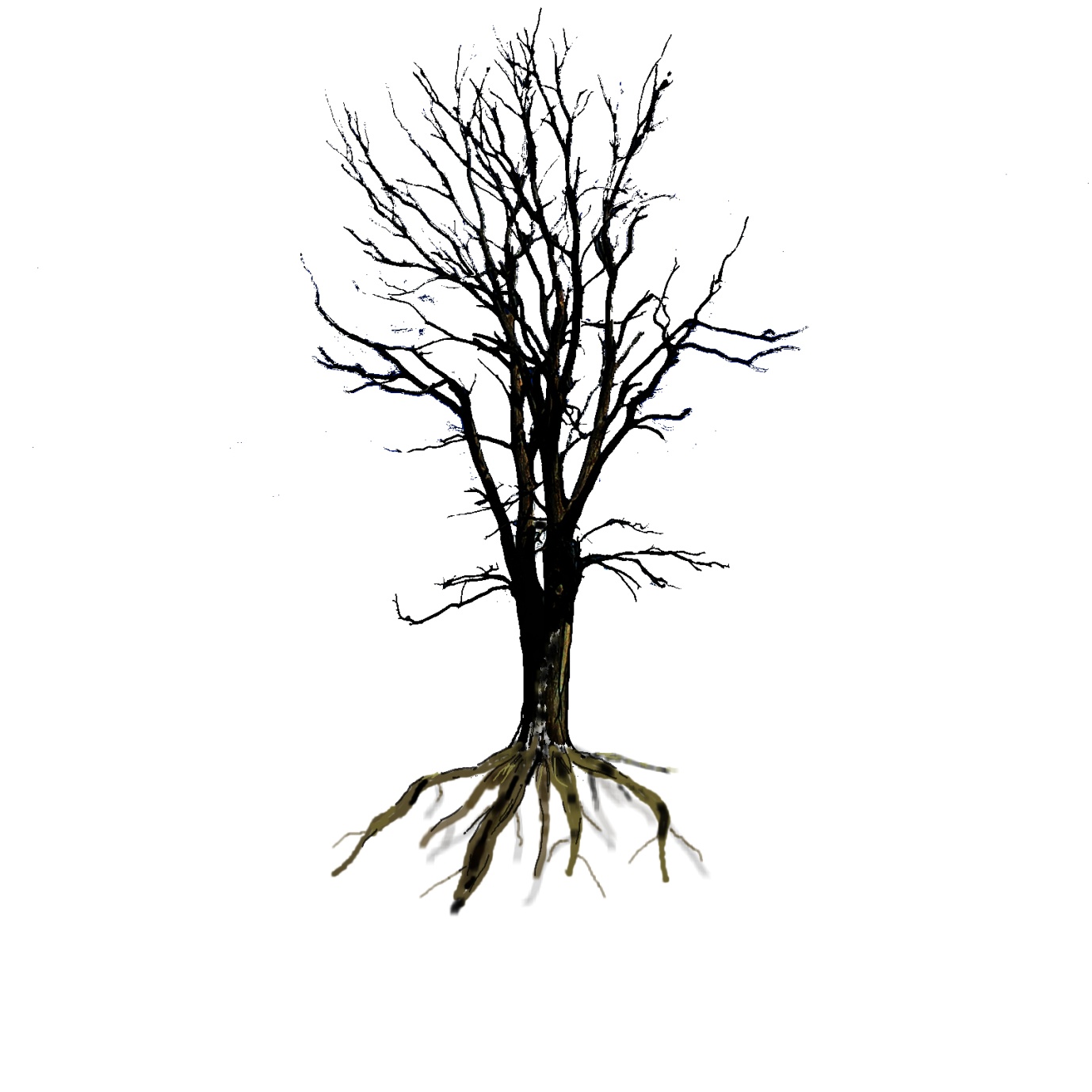 rostlinné hormony (fytohormony)
stimulátory růstu
gibereliny
hromadí se v nejmladších listech a kořenech
stimuluje jejich růst
giberel
in
giberel
in
inhibitor
inhibitor
Faktory ovlivňující růst rostlin
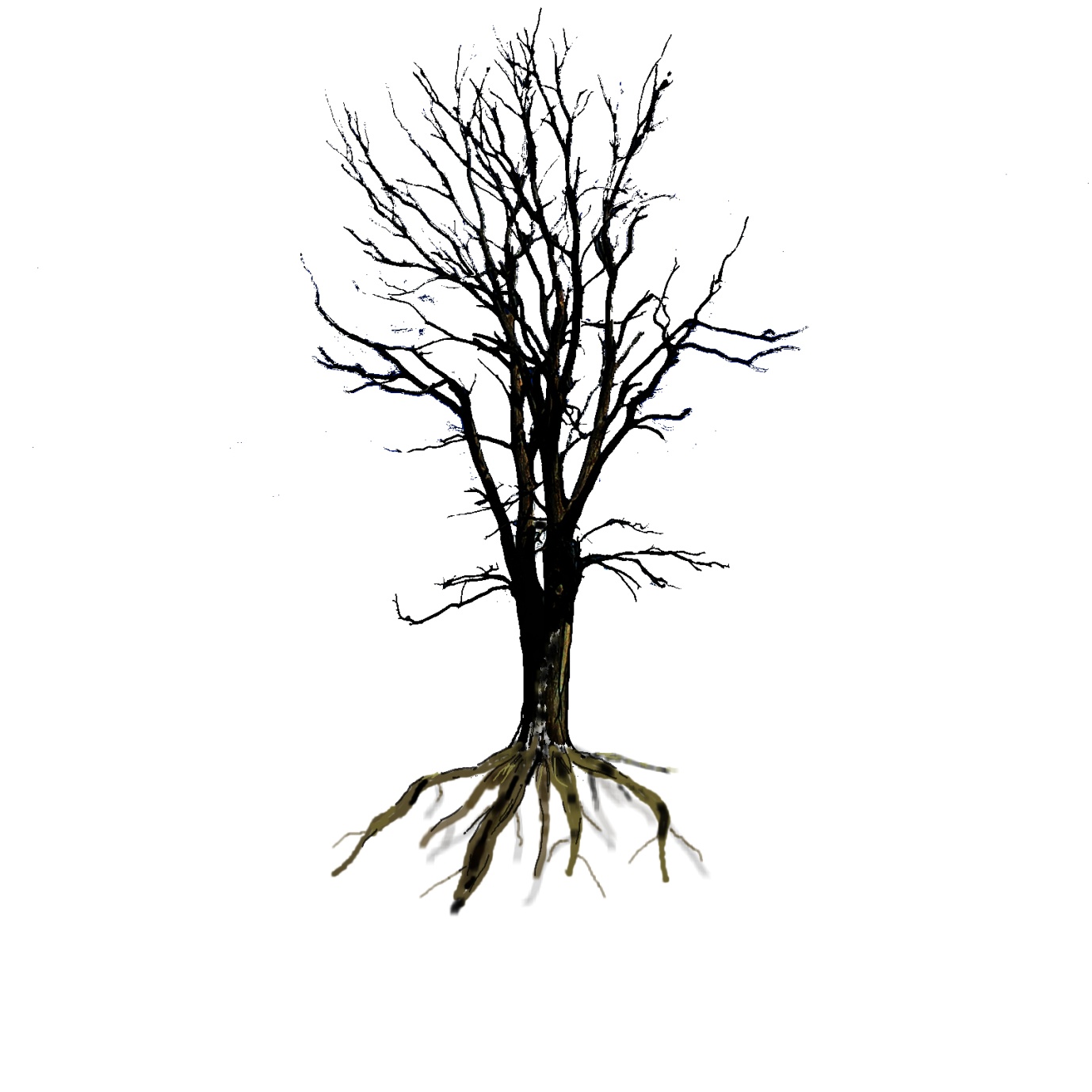 rostlinné hormony (fytohormony)
inhibitory růstu
kyselina abscisová
zajišťuje opad listů a plodů
blokuje rozvíjení pupenů v době vegetačního klidu (dormance - jarovizace)